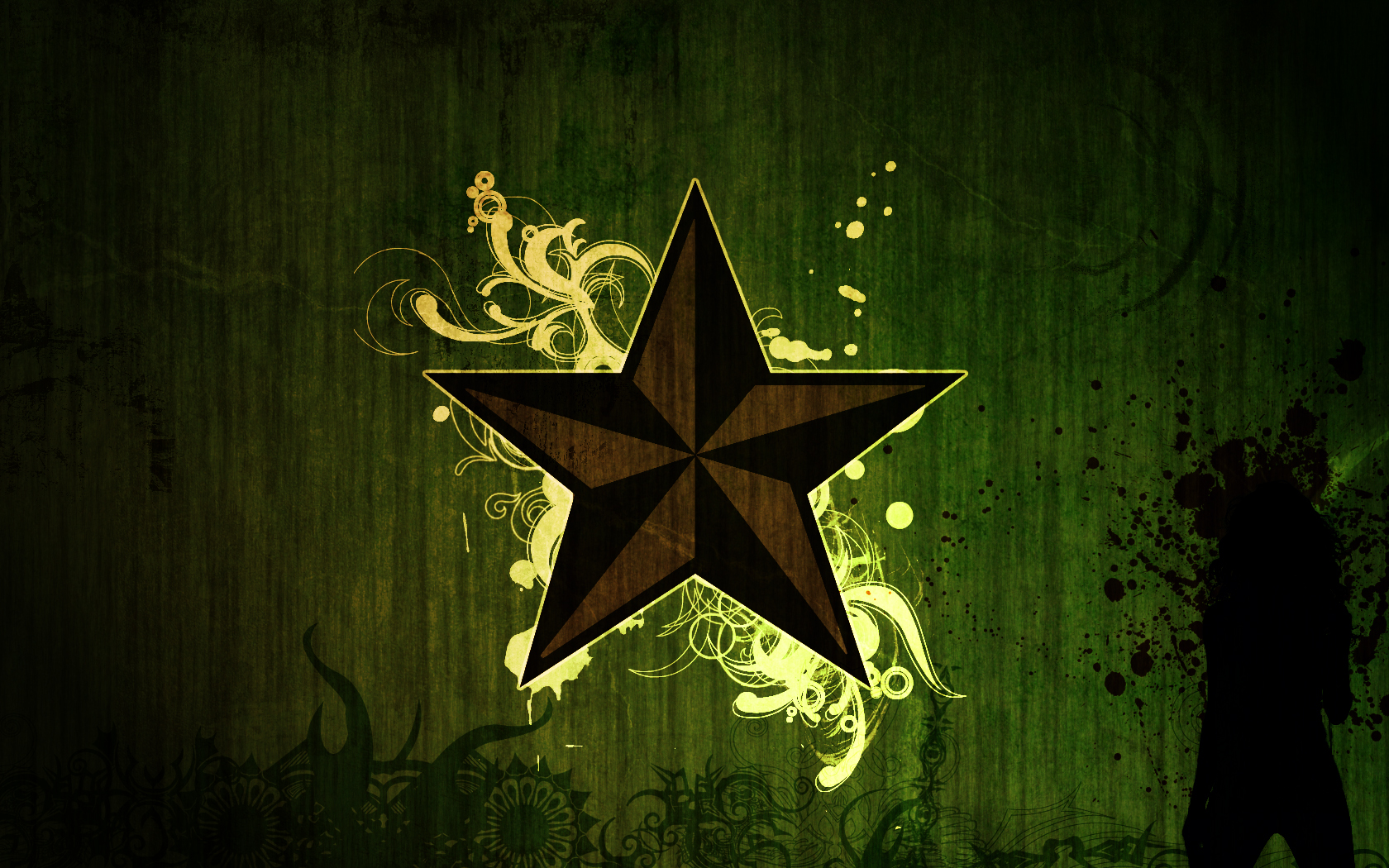 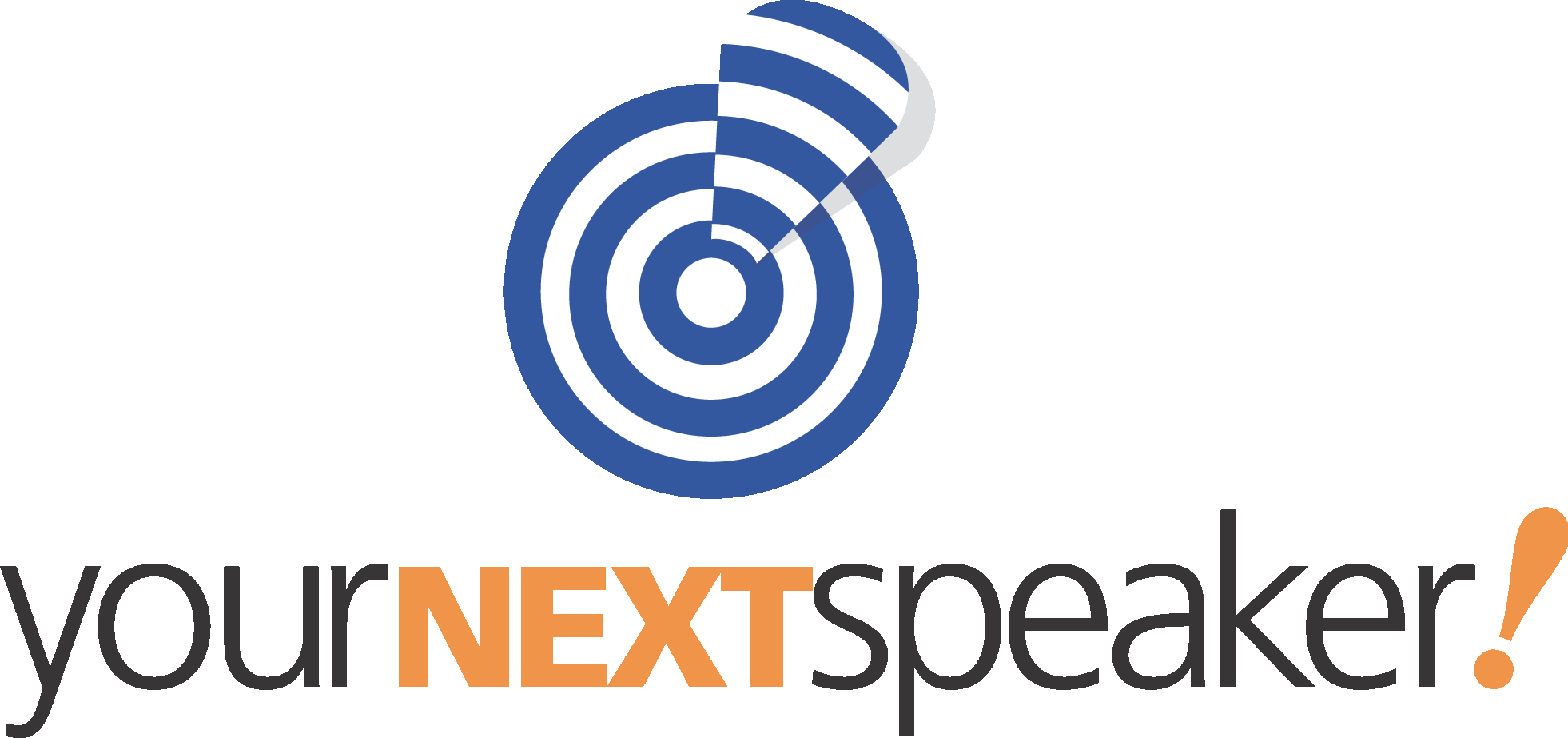 The Ingredients 
Of Great Officership
created by YourNextSpeaker
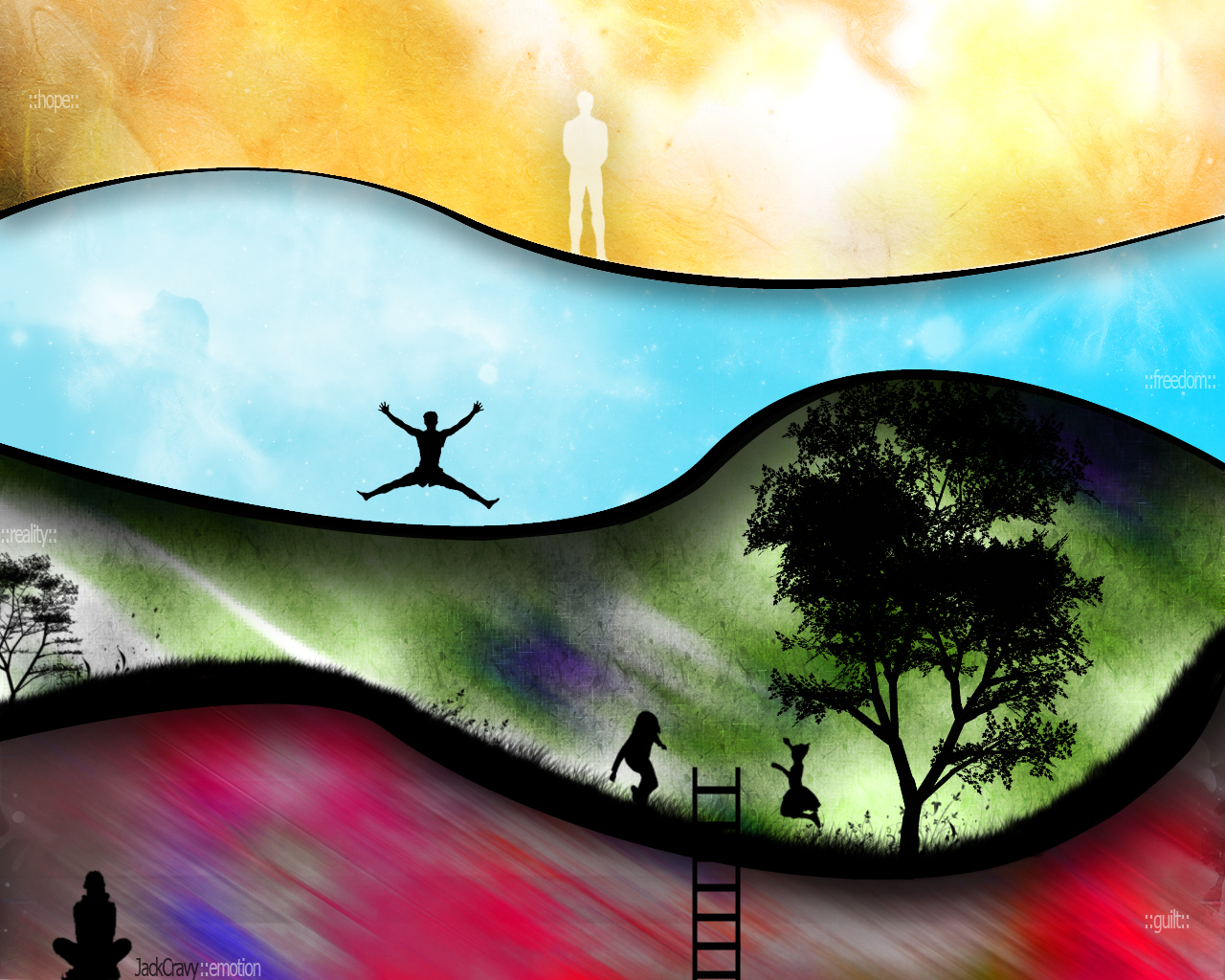 Be
Comfortable
Being
You.
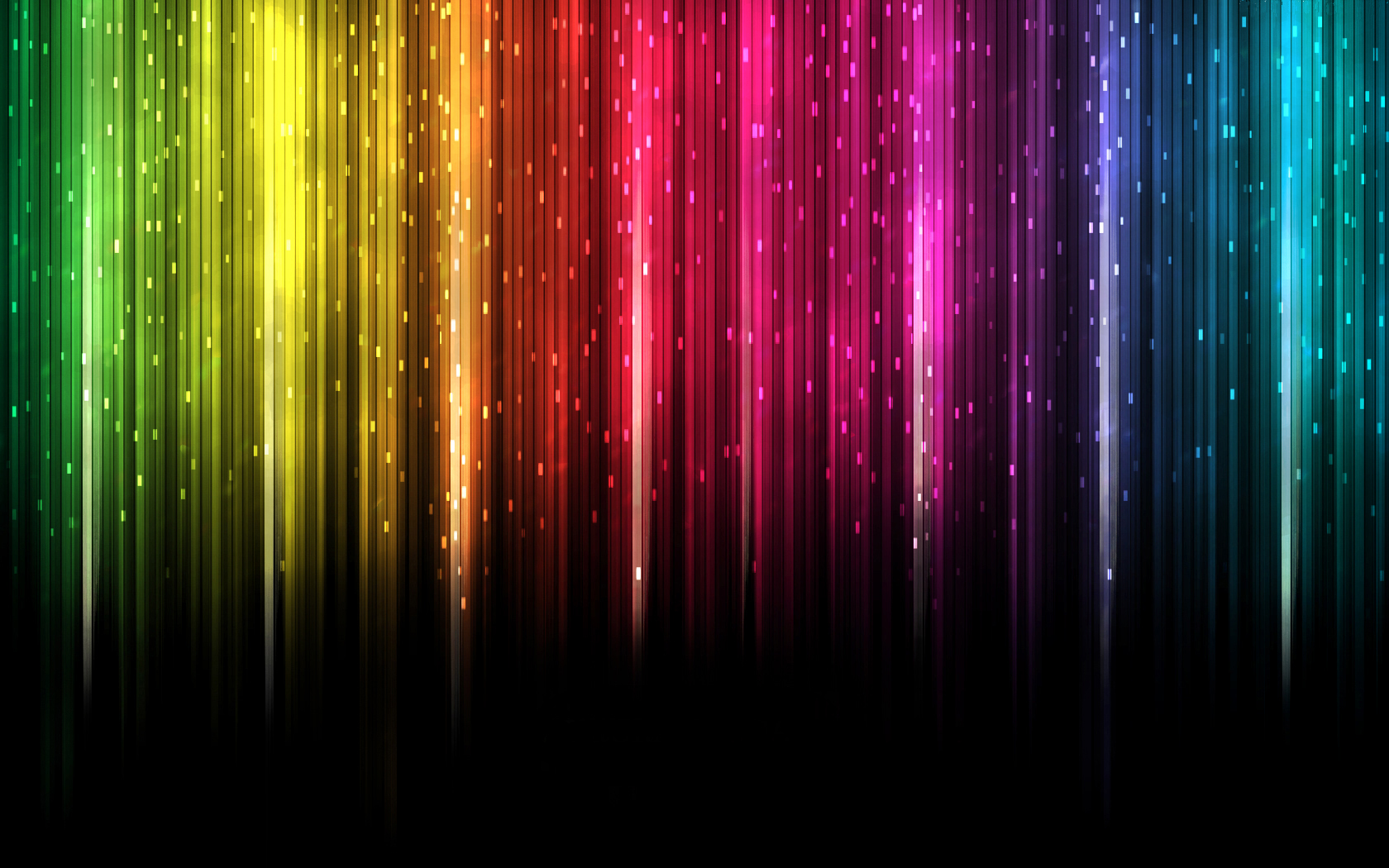 Learn Peoples Differences.
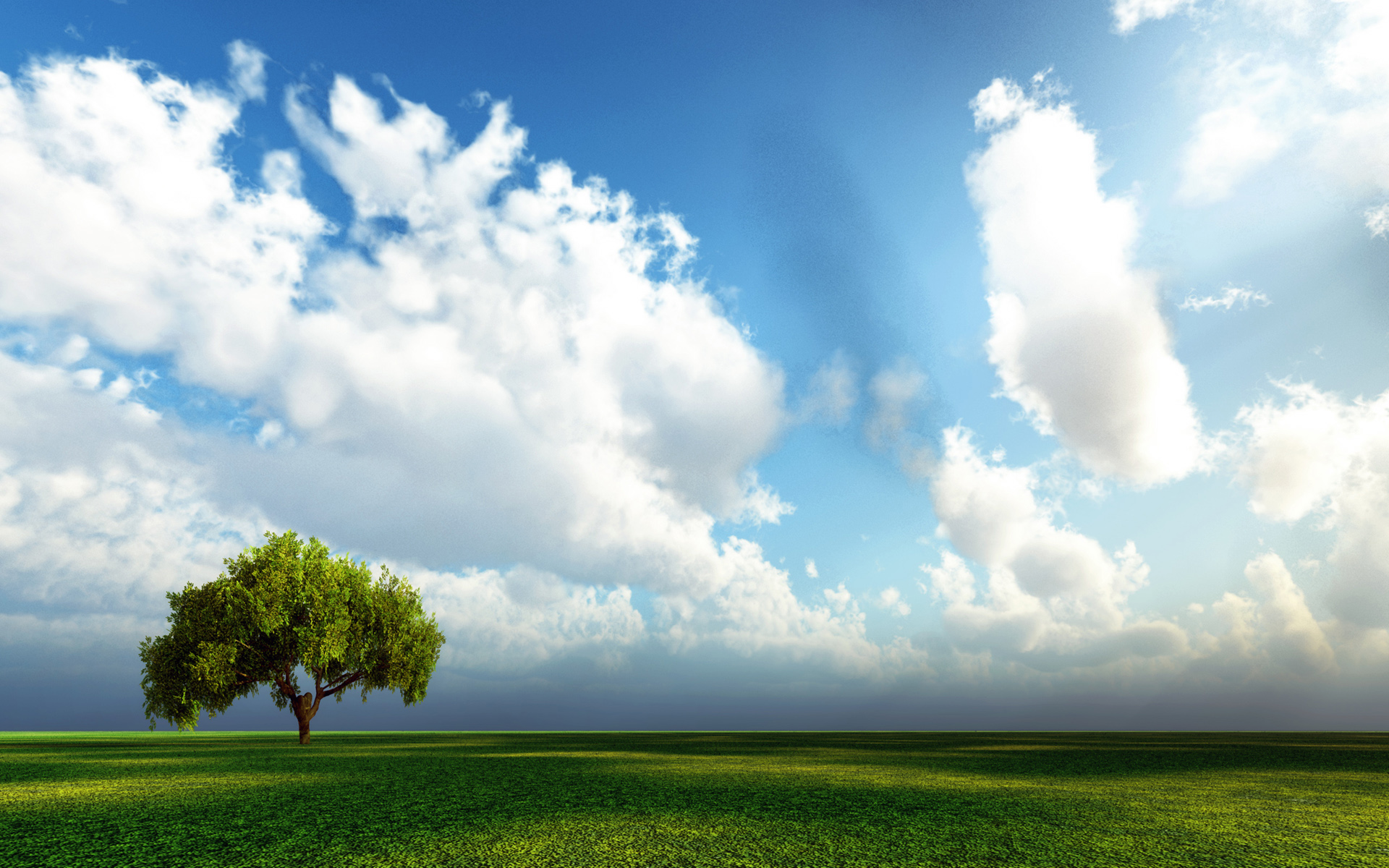 Know Your Uniqueness.
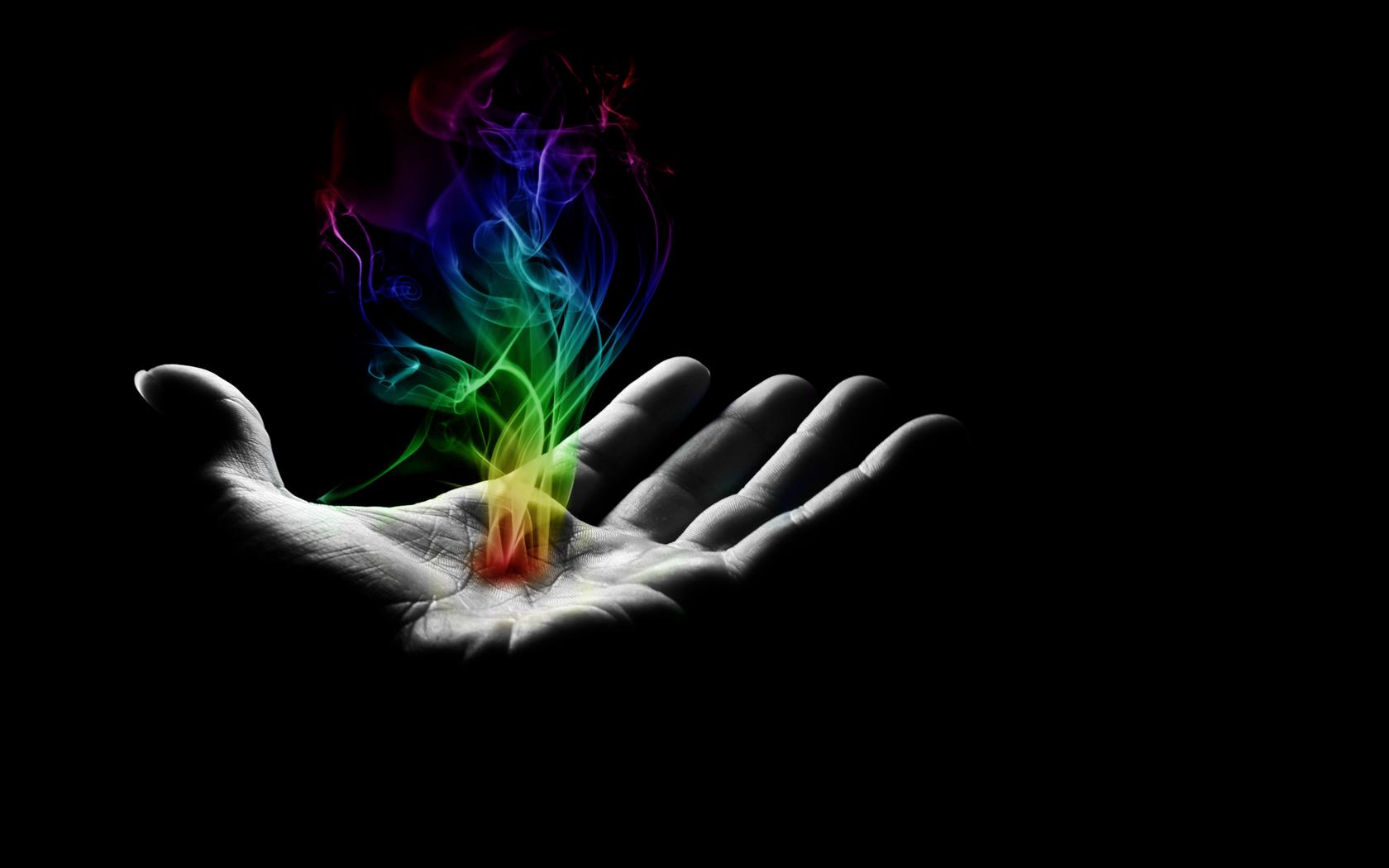 Create Magical
Presentations.
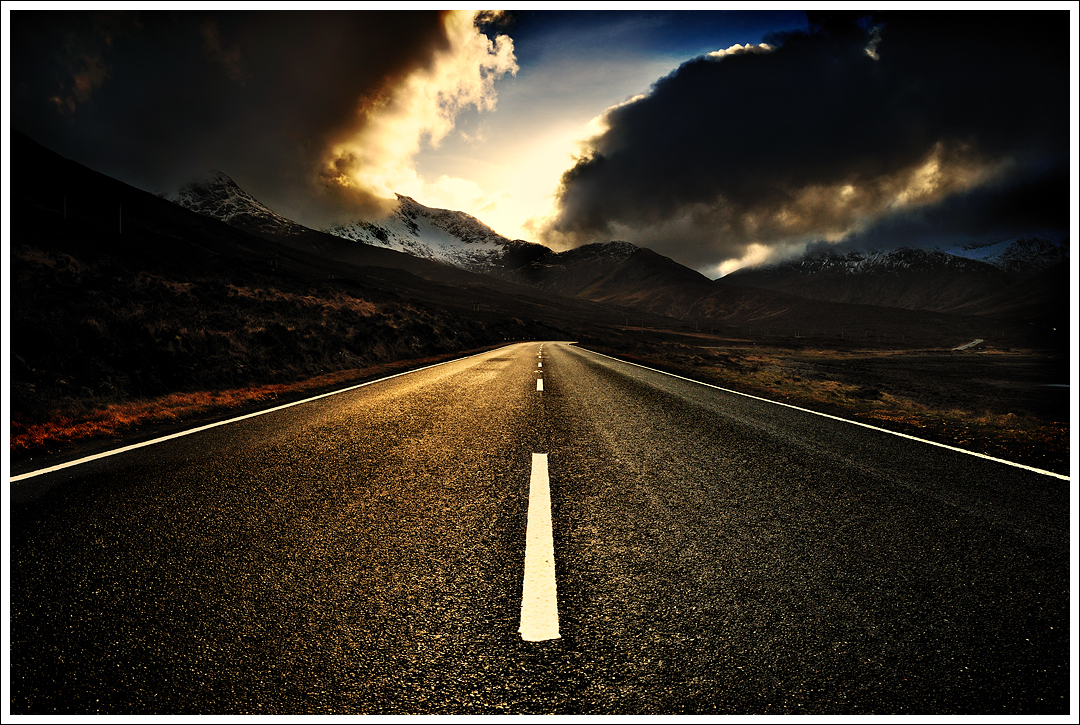 Think
Long
Term.
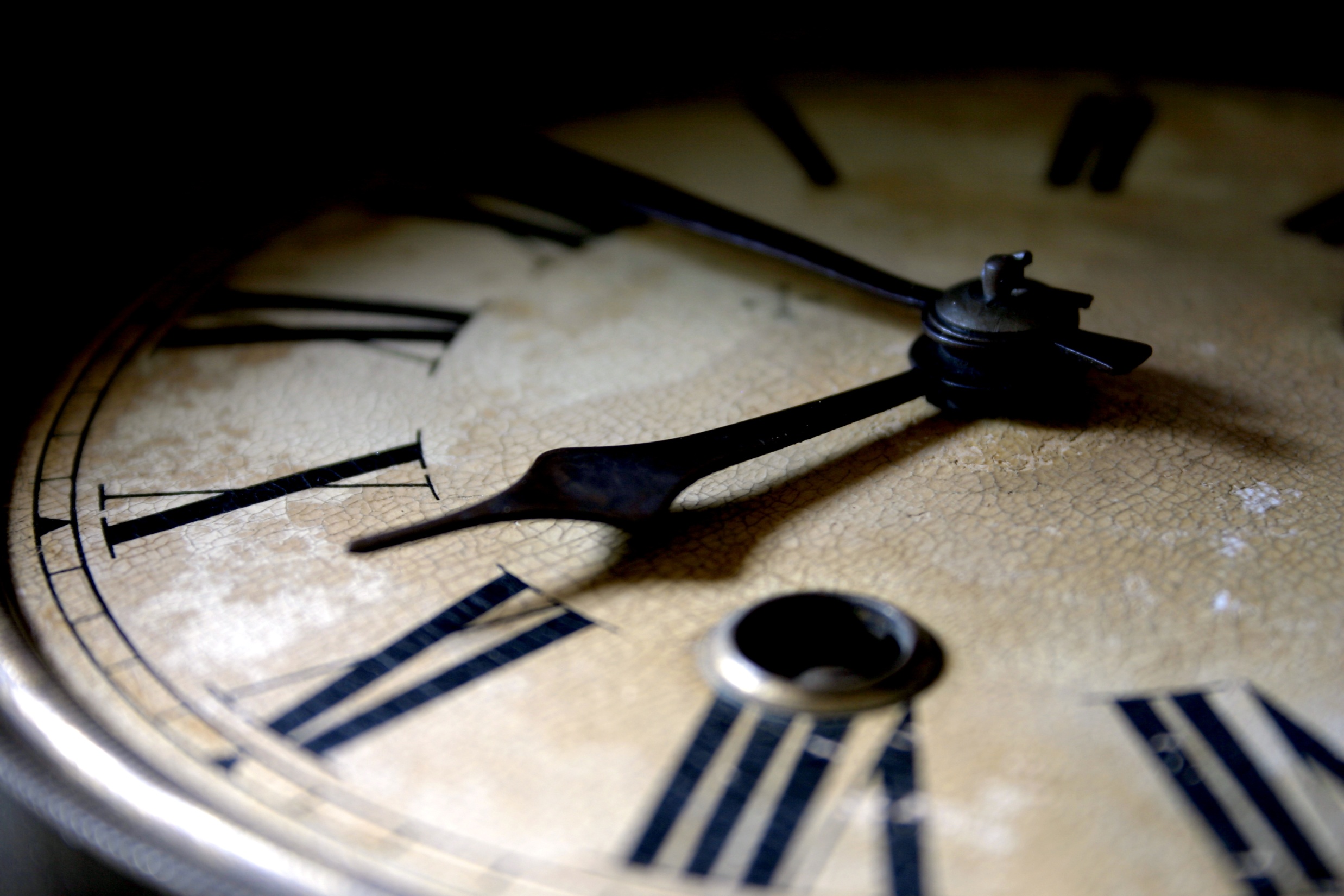 Be Early.
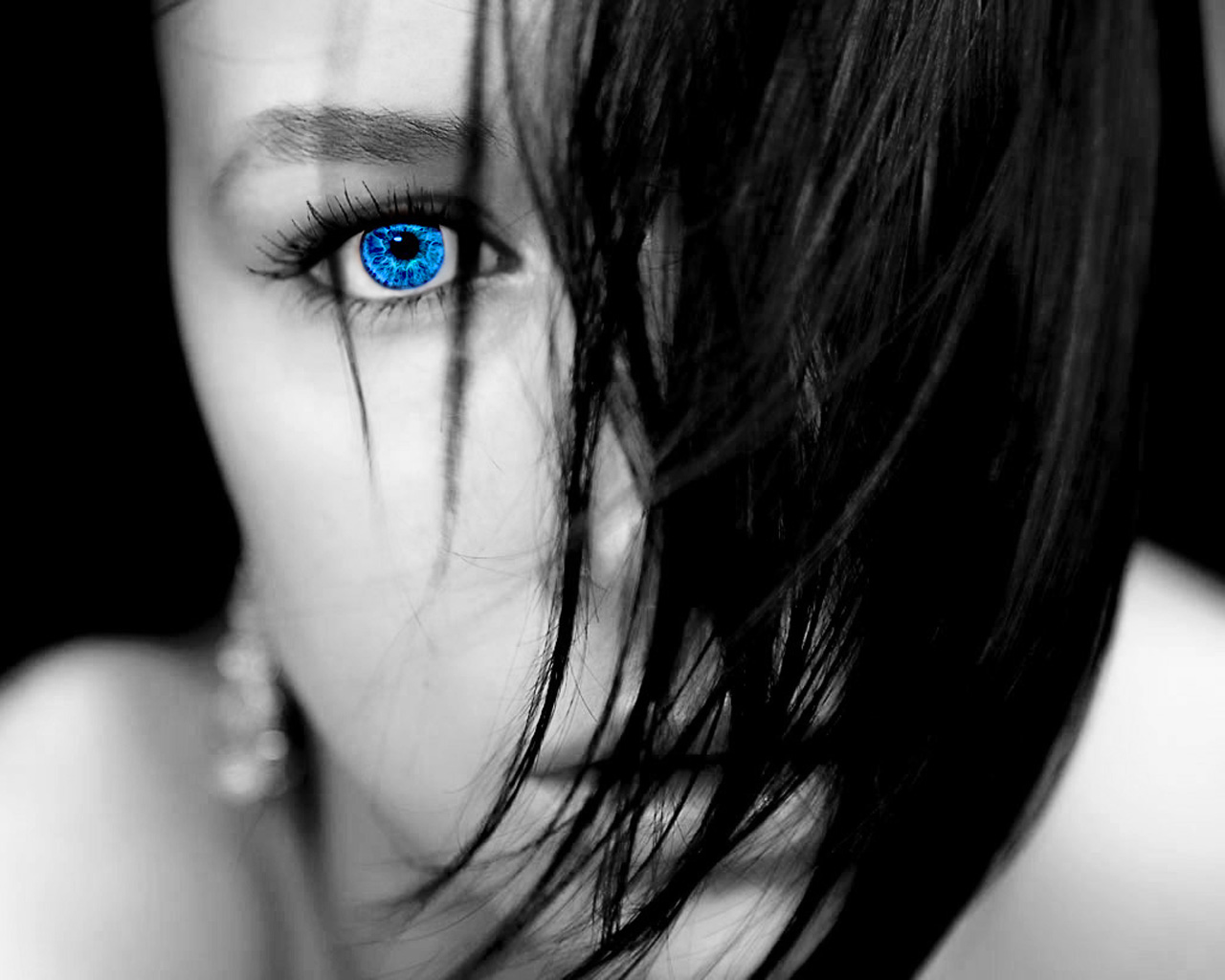 Be Great at
Eye Contact.
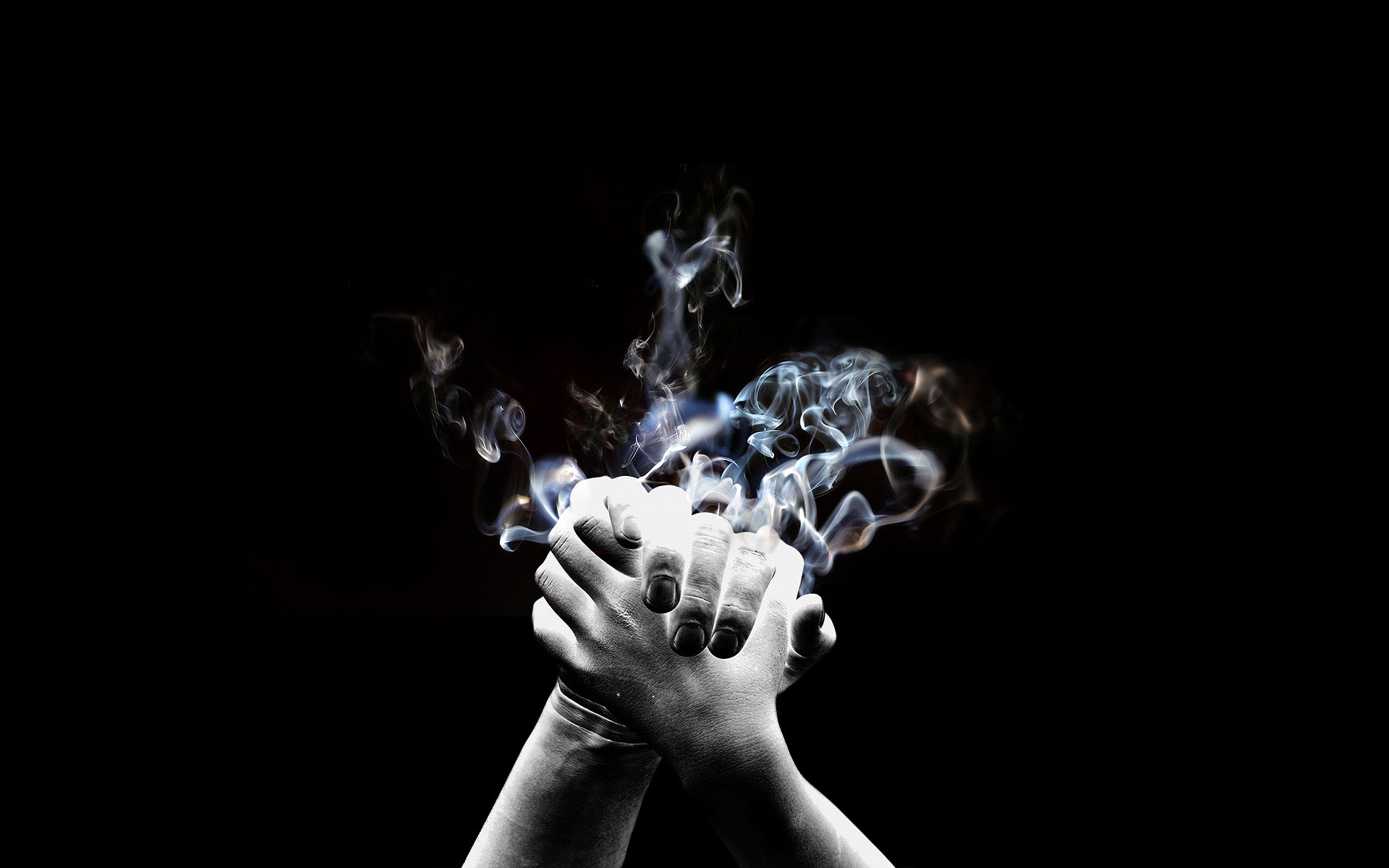 Bring People Together.
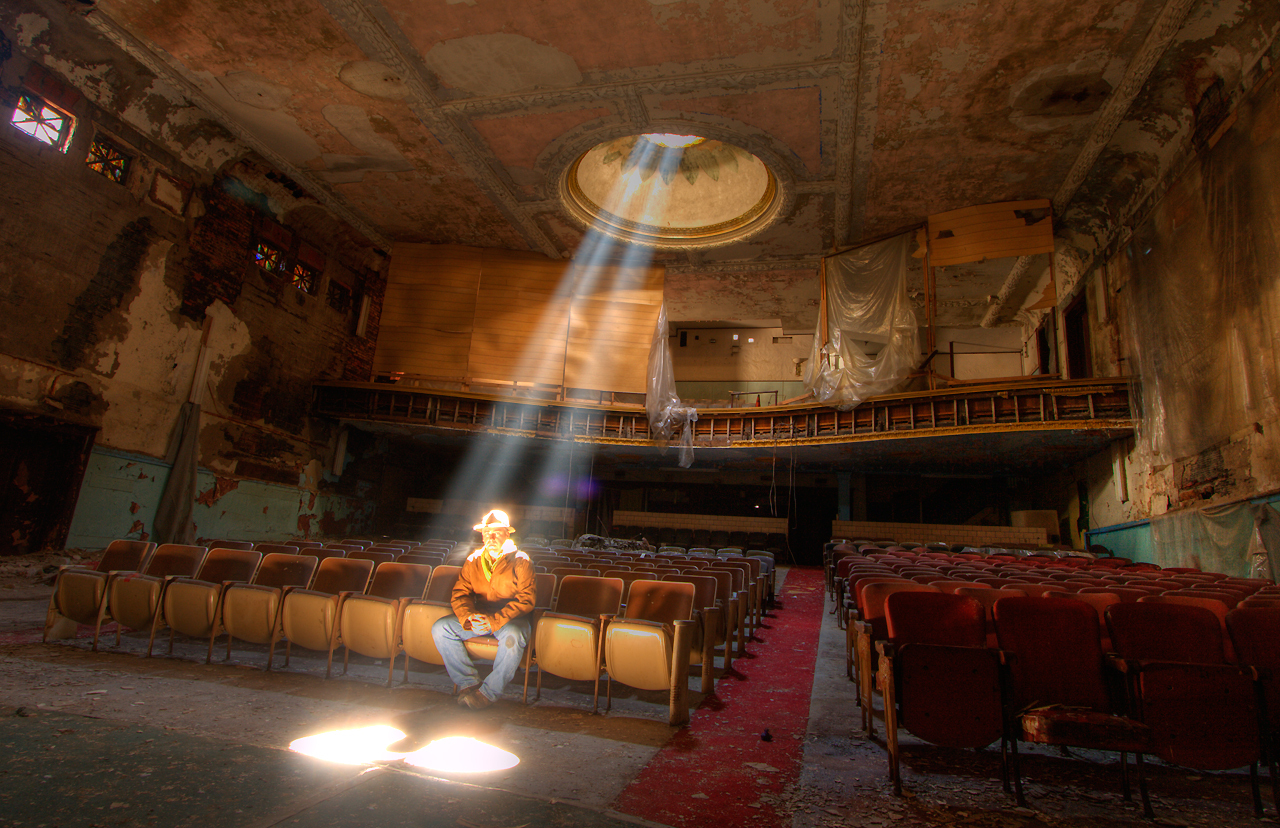 Thrive in the Spotlight.
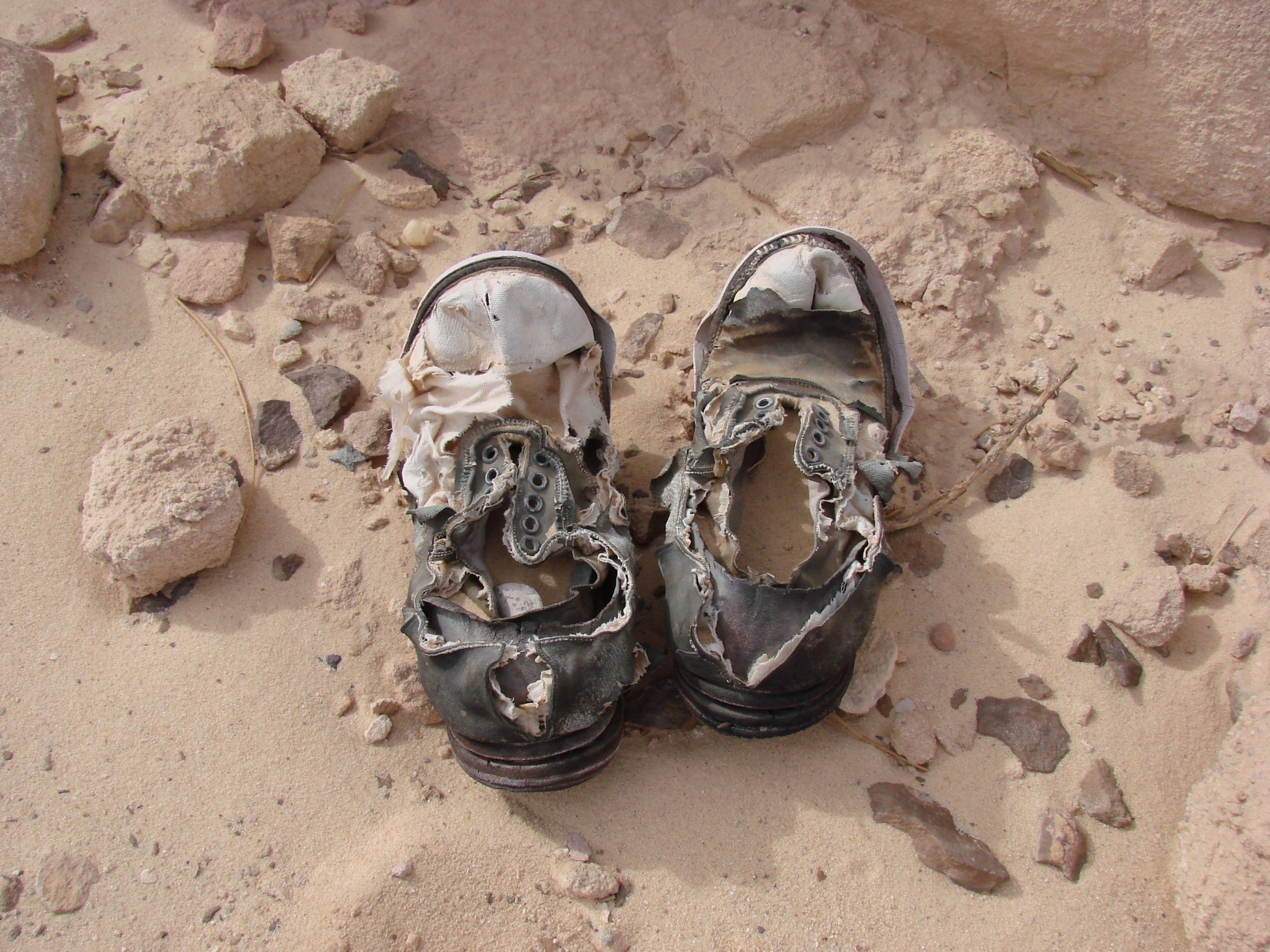 Thrive in the Spotlight
Work Harder Than Expected.
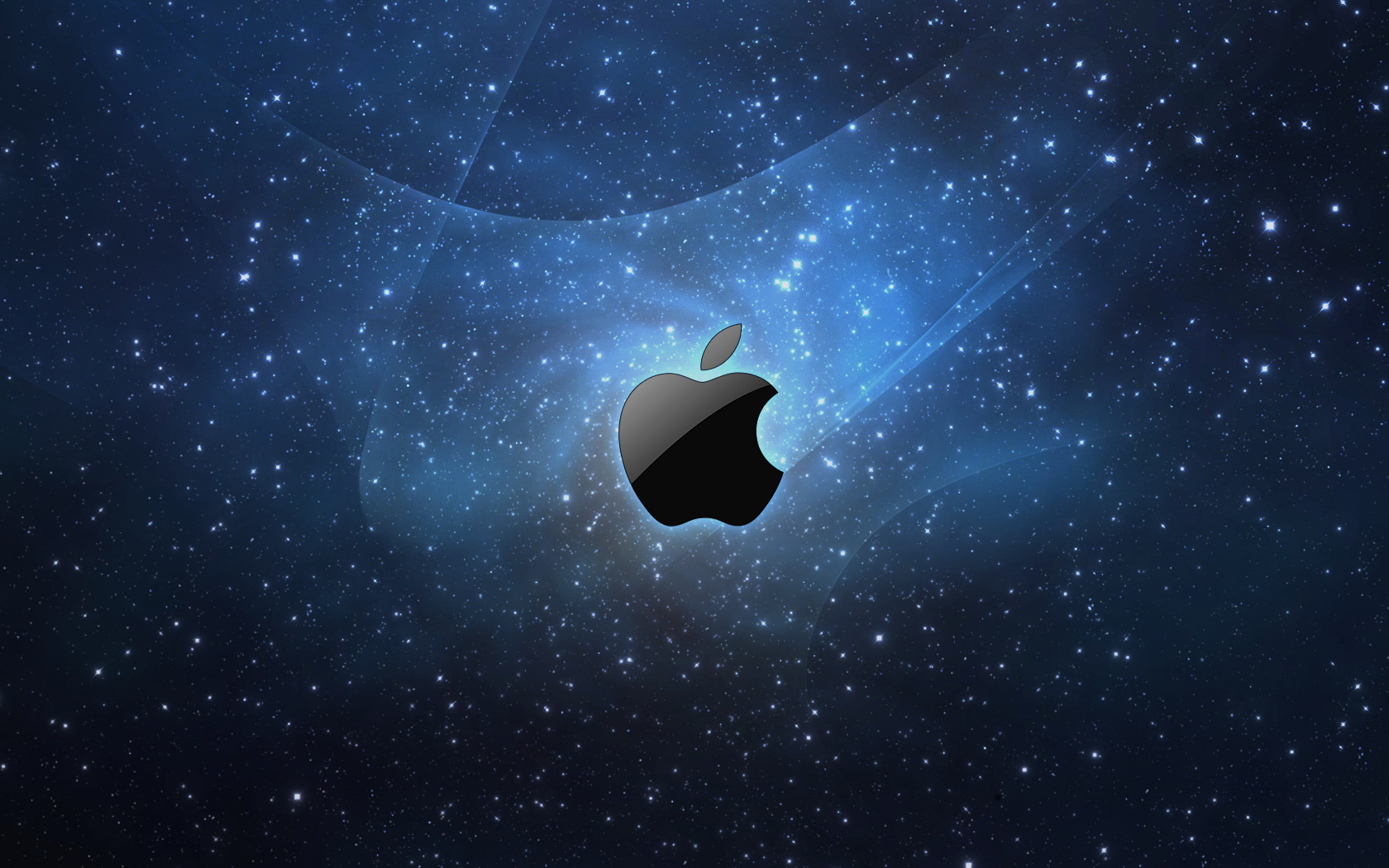 Sell Your Brand.
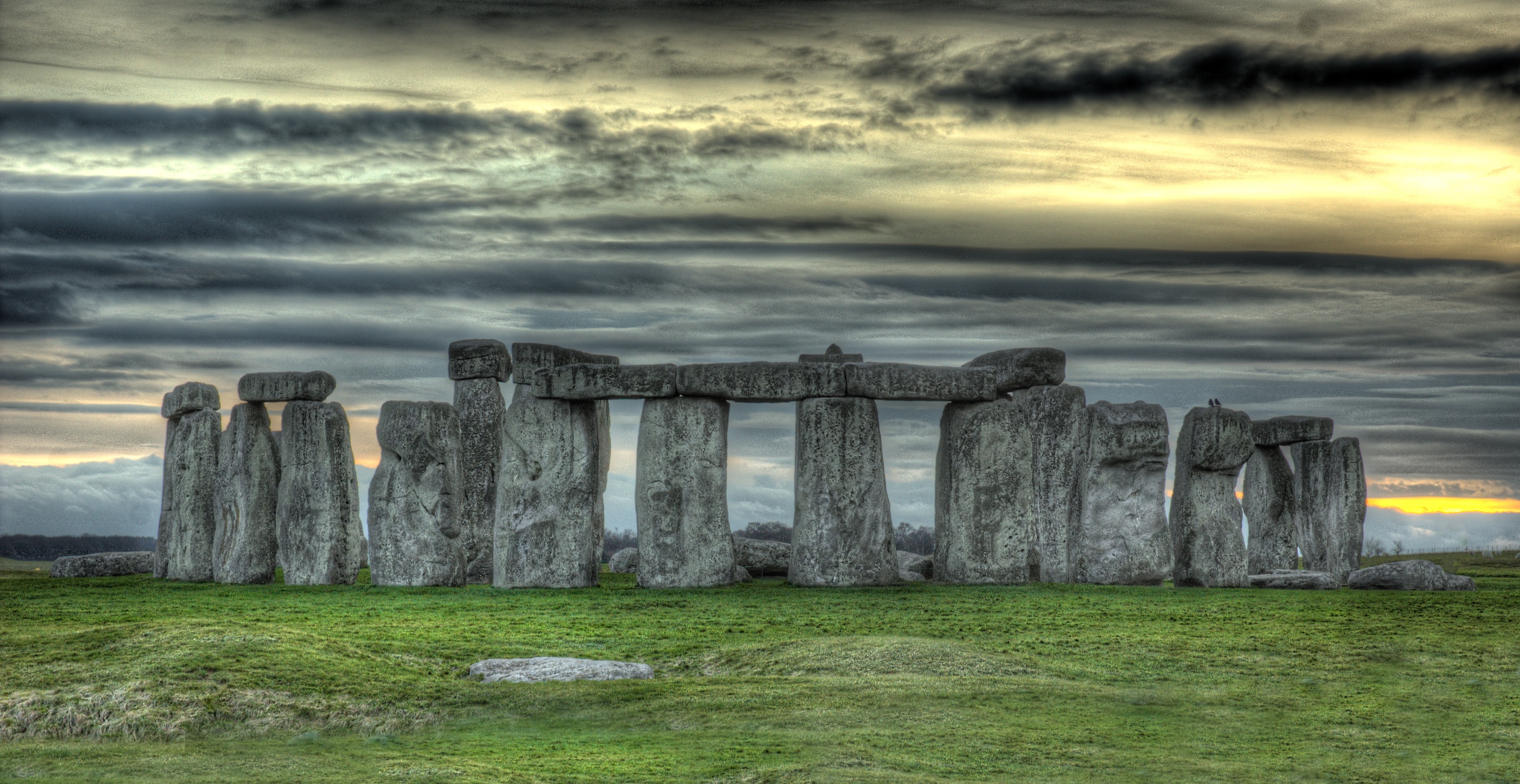 Sell Your Brand.
Leave Something Awesome Behind.
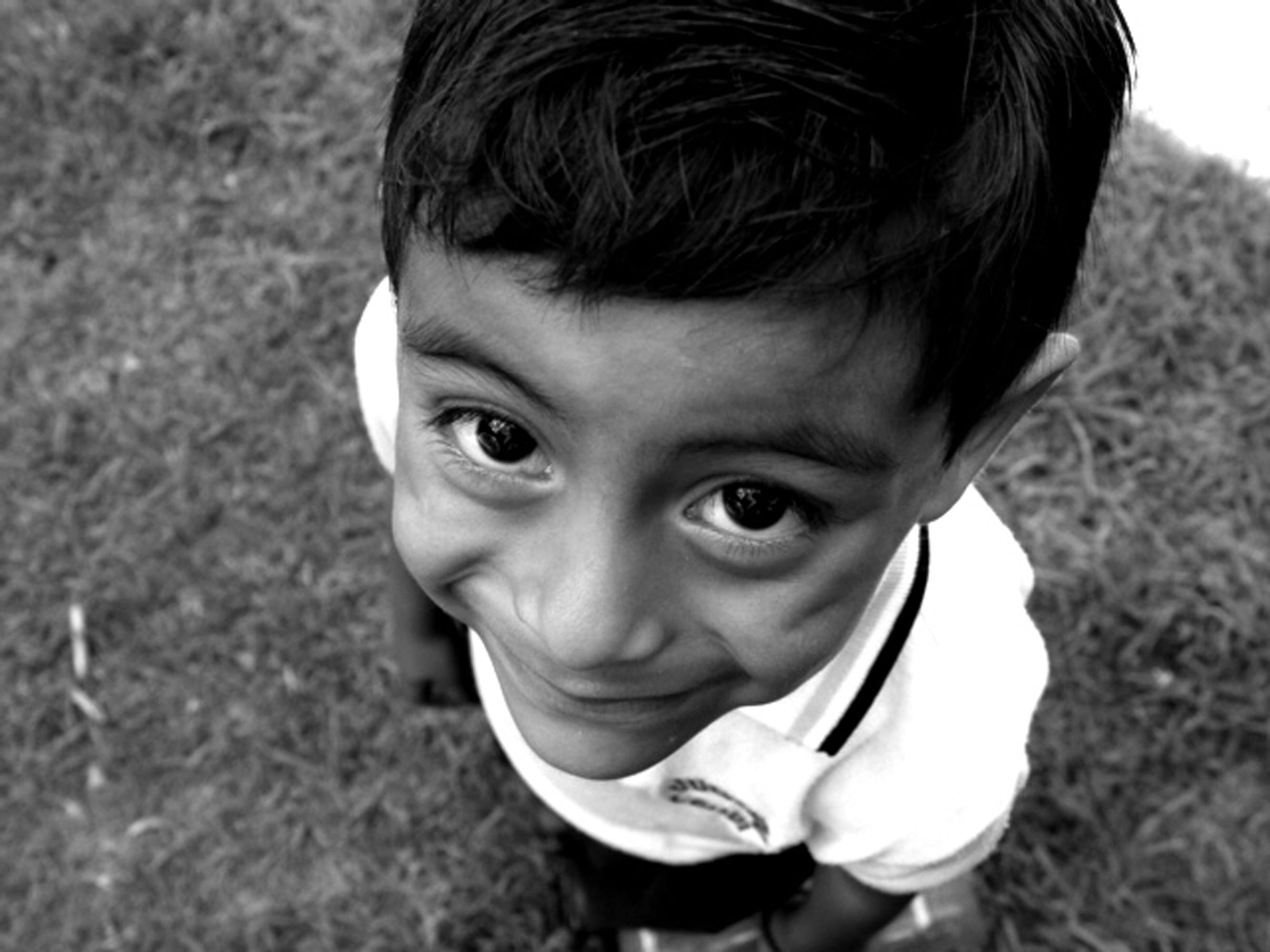 Be Nice.
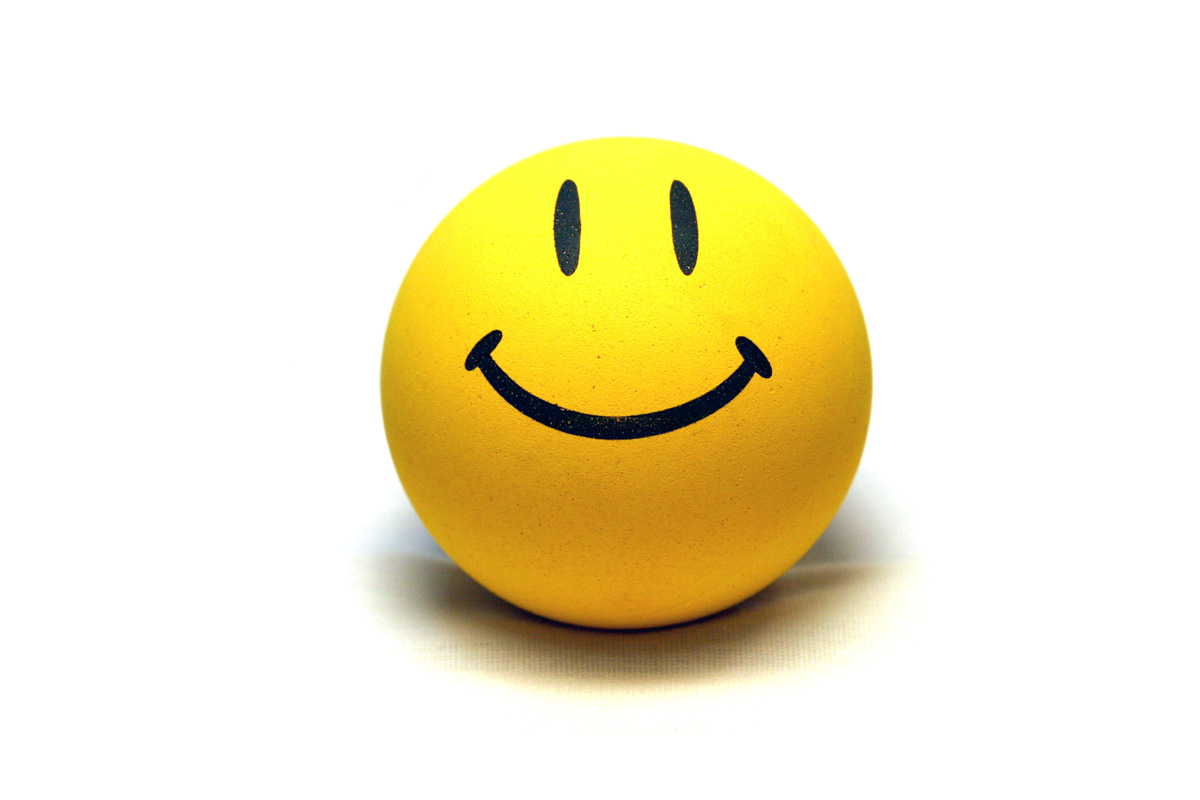 Keep This Commitment.
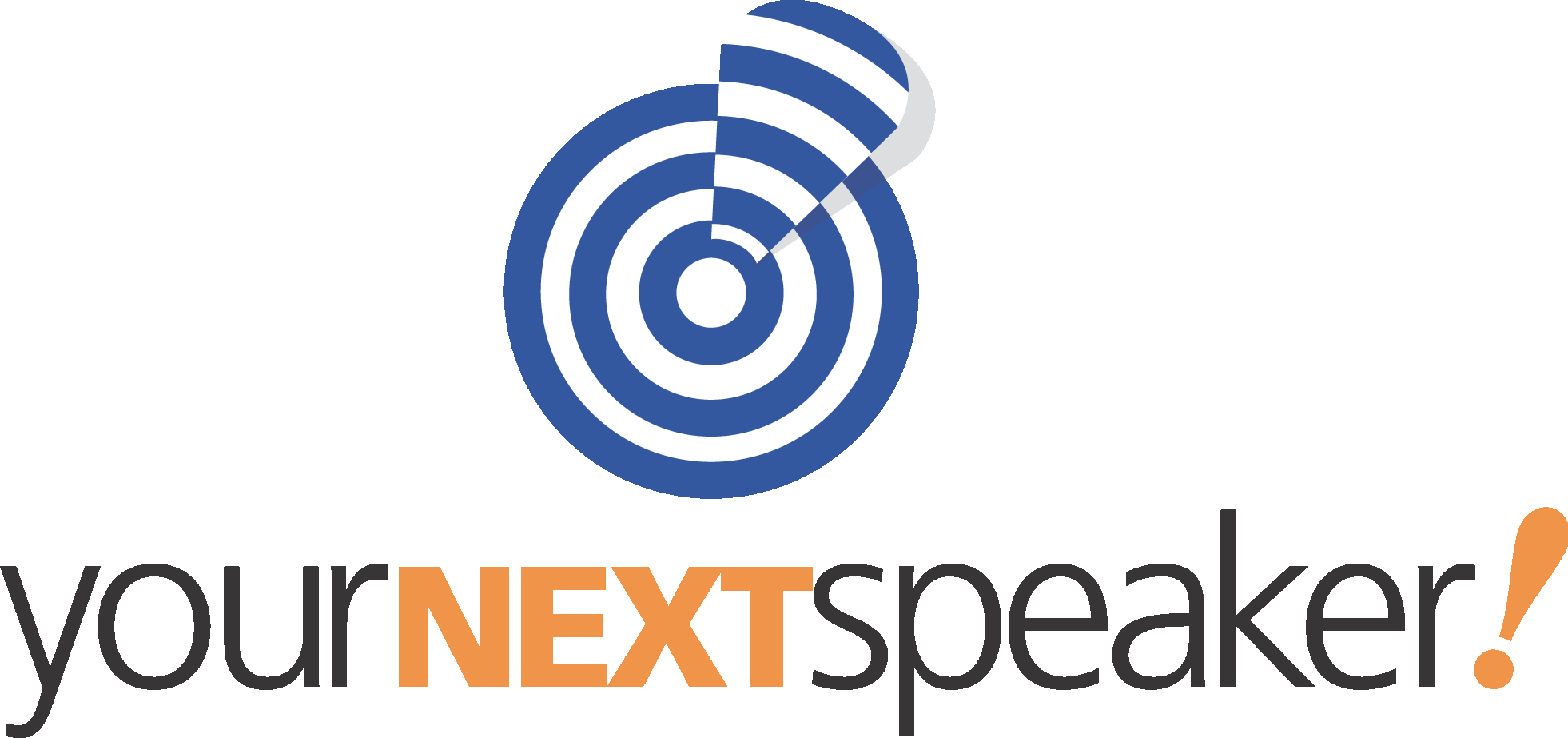 Rhett Laubach
show designer
For a copy of this show…
rhett@yournextspeaker.com
PhotoSource…
HDRcreme.com